Opportunity Cost
Personal Finance Lab
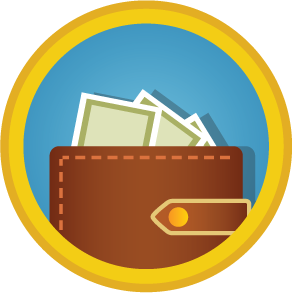 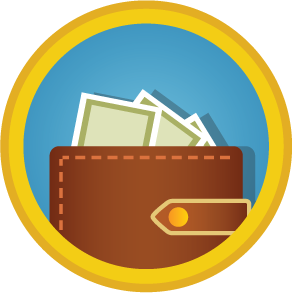 What is Opportunity Cost?
Definition
Opportunity Cost is what needs to be given up to get something.  
For Example your opportunity cost of buying one thing is that you cannot also buy the other:
If you buy a buy a new Iphone, you can’t use that same money to buy textbooks 
Why is this important? 
You make hundreds of choices everyday and each of those choices comes with an opportunity cost and it is important to think about these opportunity costs in both personal finance and economics. 
Picking what you ate for breakfast 
Picking what you wore to school today 
What you did while on the bus
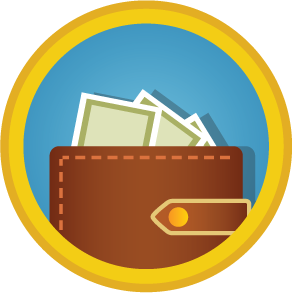 Opportunity Cost For Producers
Choices that Producers Face: 
What will we make?
How will we make it? 
Where will we make it? 




With each of these choices the producer is losing the option to do the other. 
As a class discuss the different opportunity cost that comes with choosing each option.
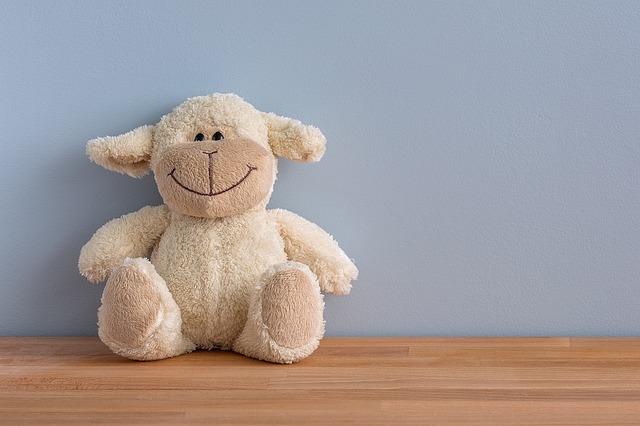 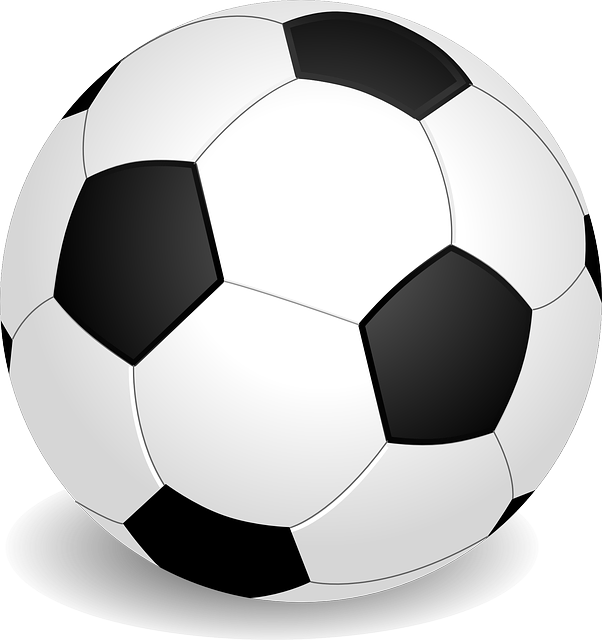 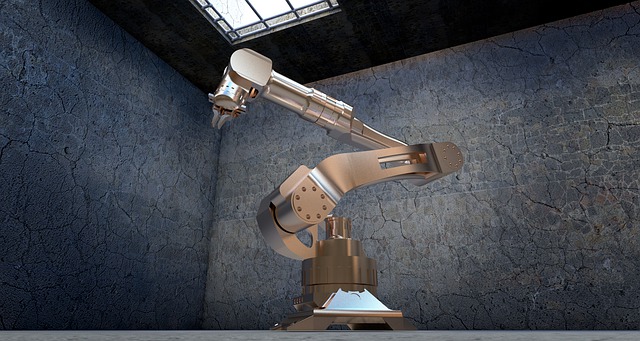 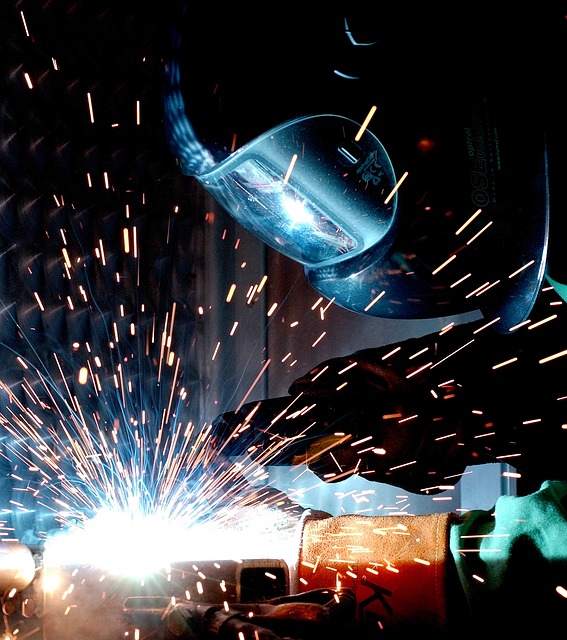 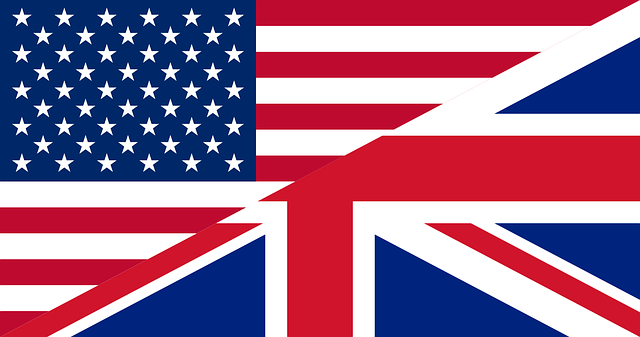 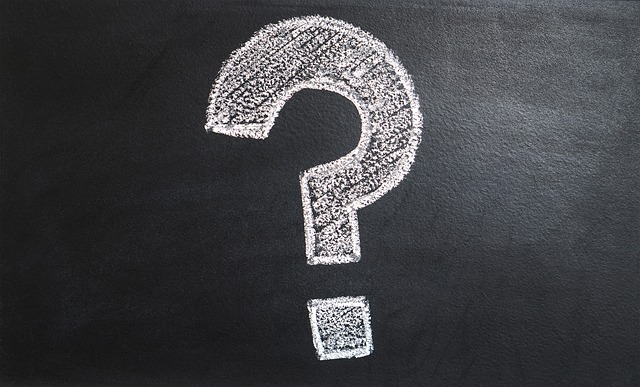 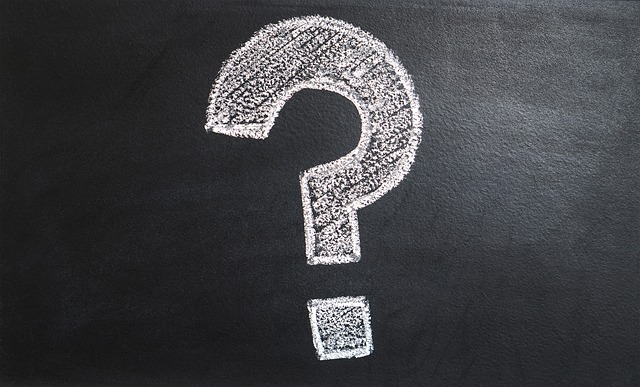 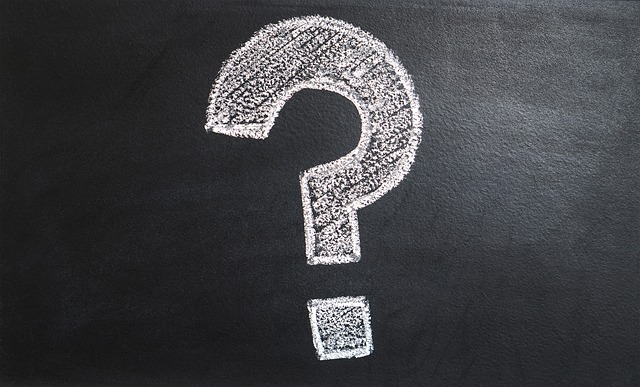 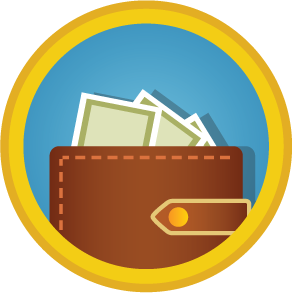 Opportunity Cost For Consumers
Choices that Consumers Face:
What product should I buy? 
How should I spend my time? 




Whichever option you choose, you have to give the others up, 
because you can’t be in two places at once or spend the same dollar twice.
As a class discuss the different opportunity cost that comes with choosing each option.
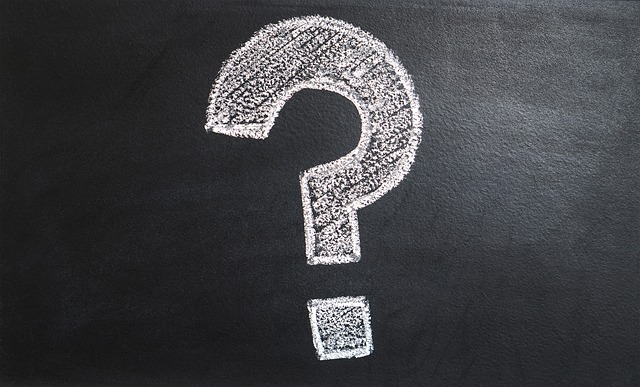 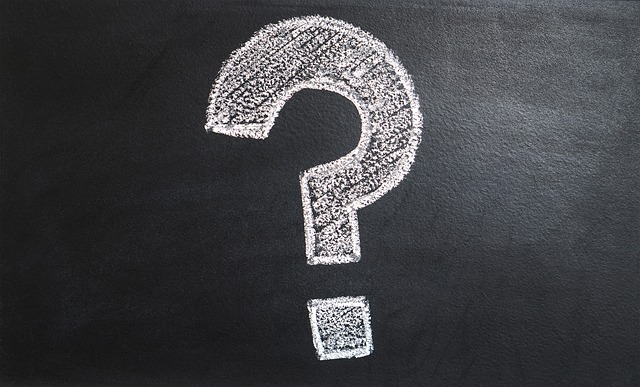 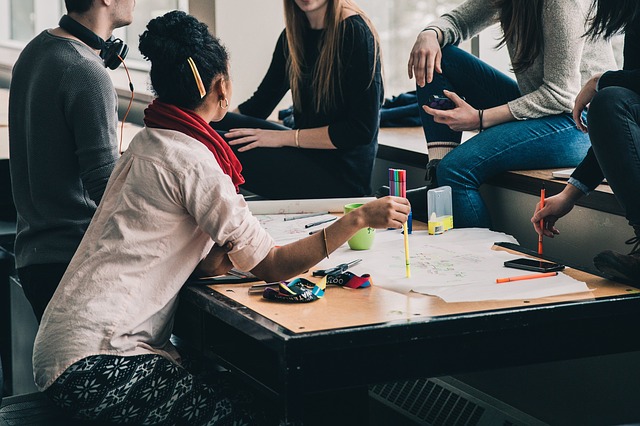 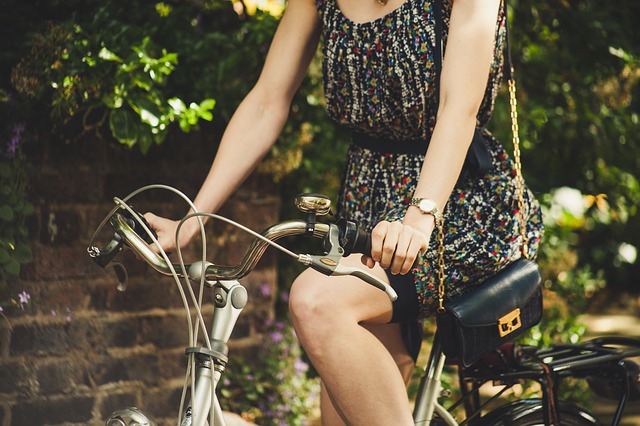 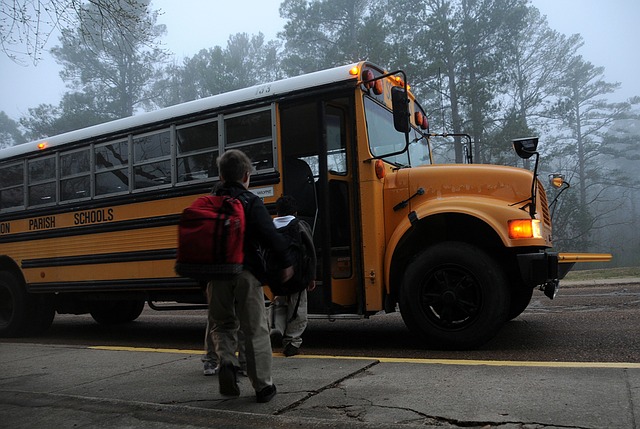 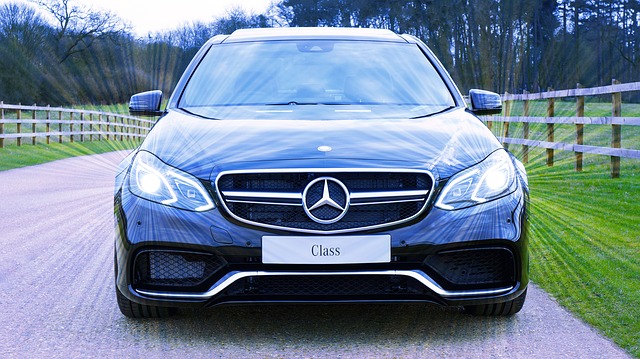 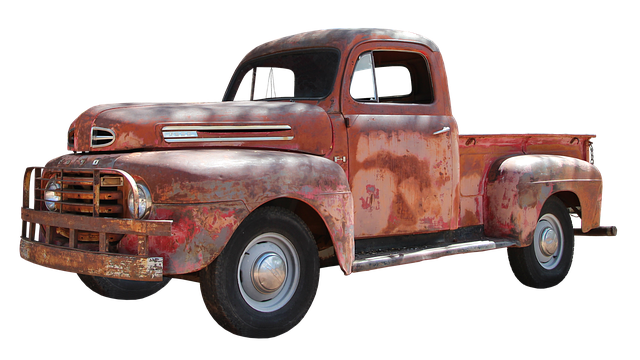 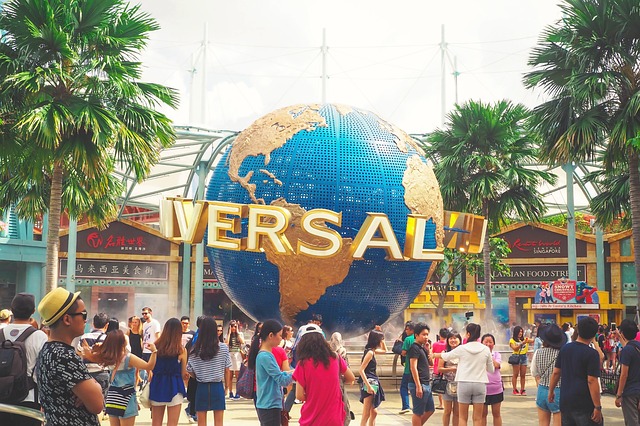 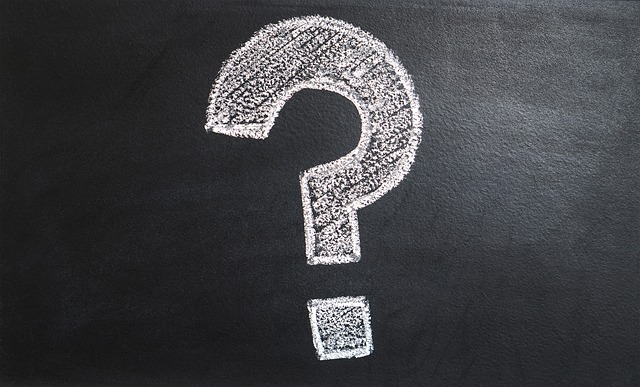